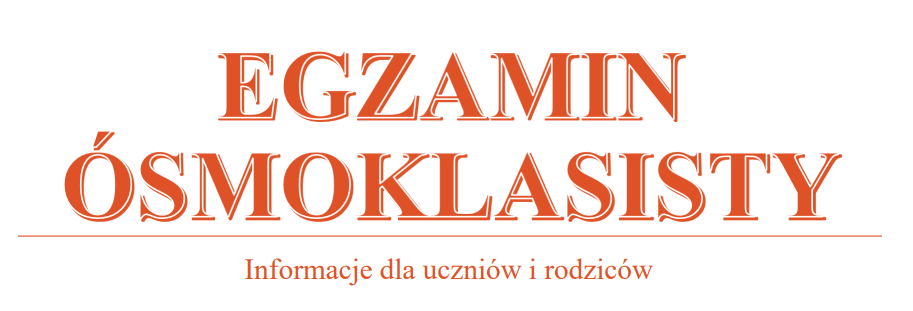 Egzamin Ósmoklasisty
2021/2022
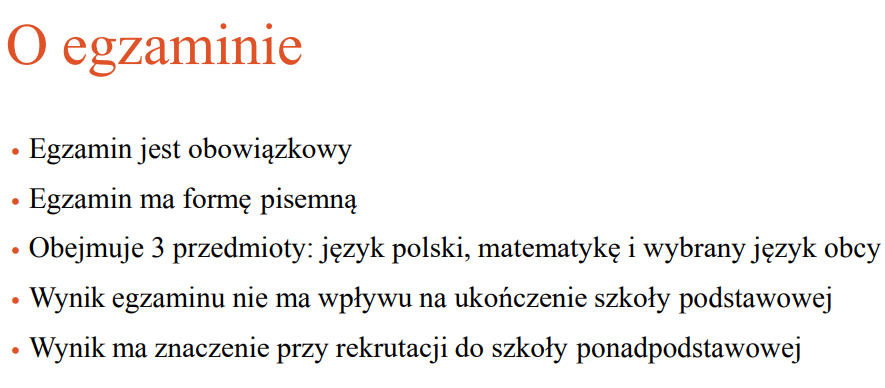 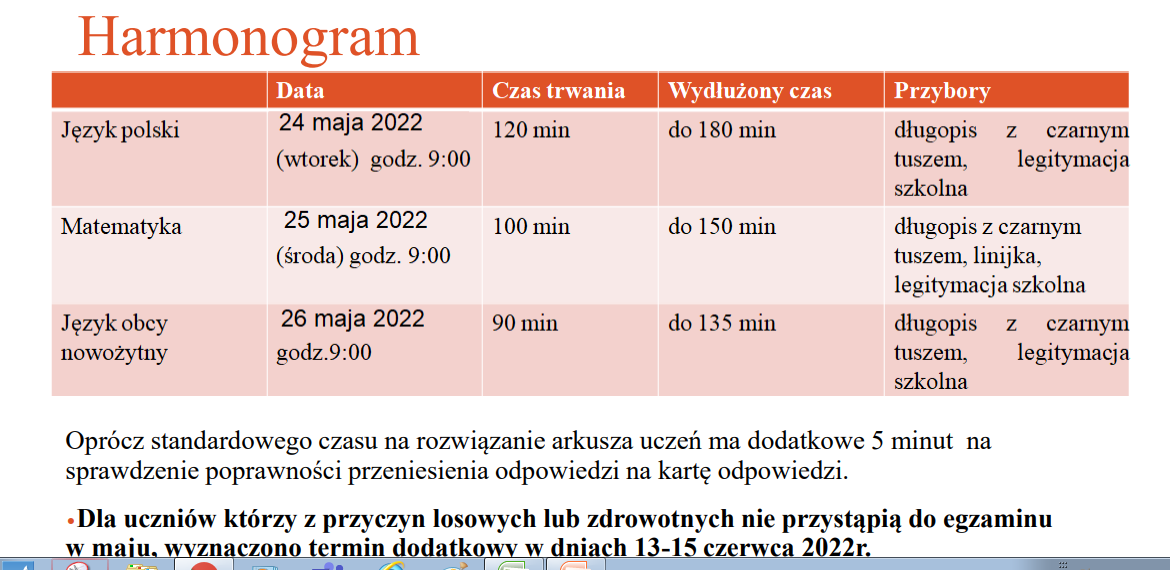 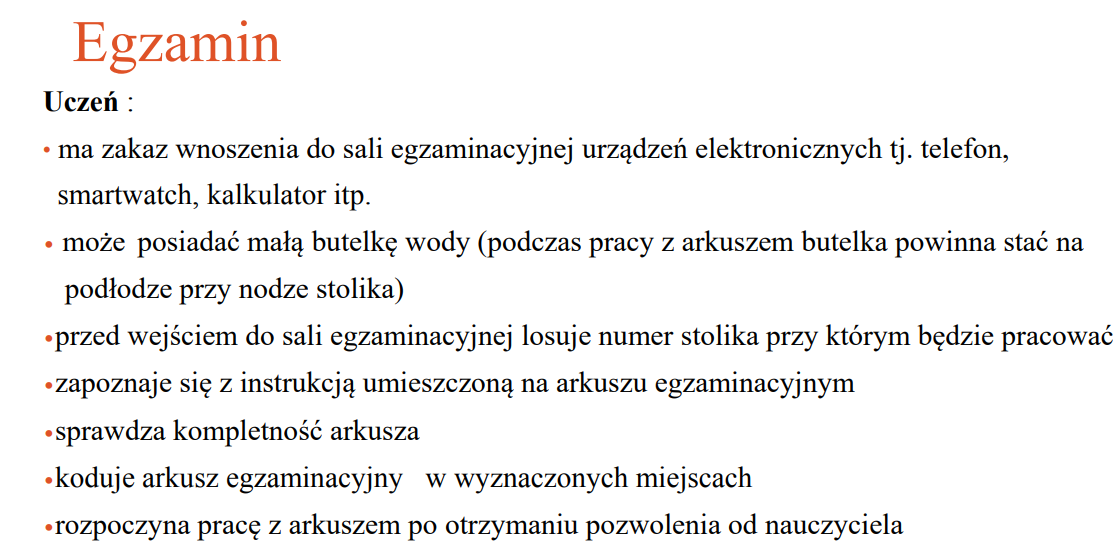 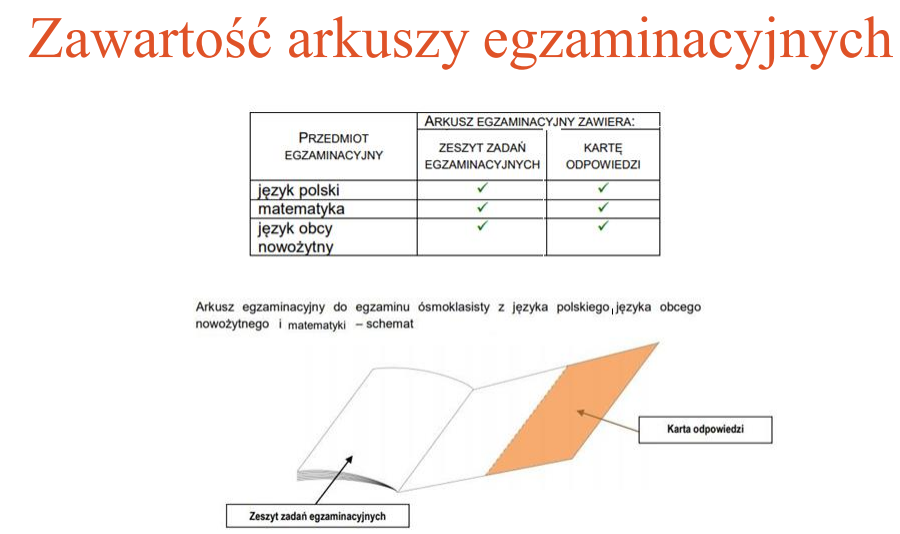 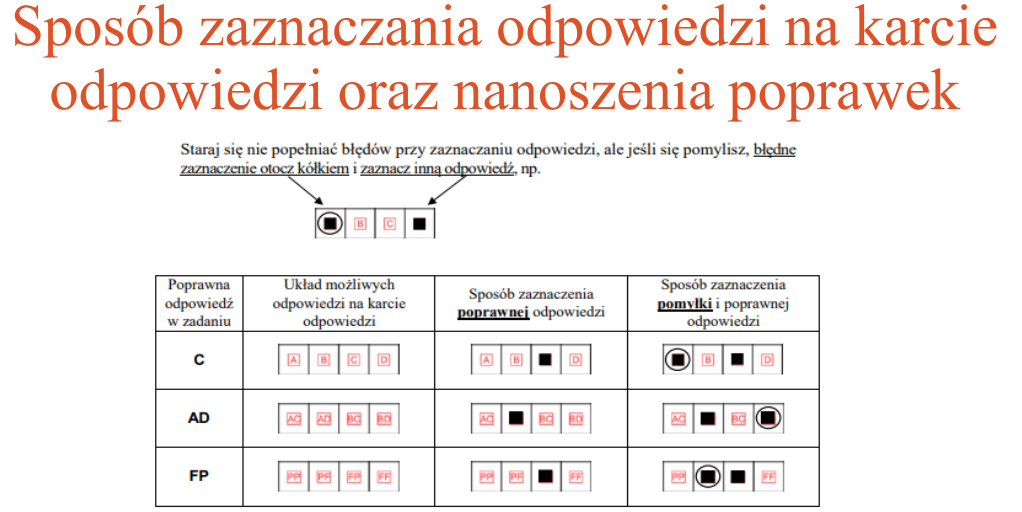 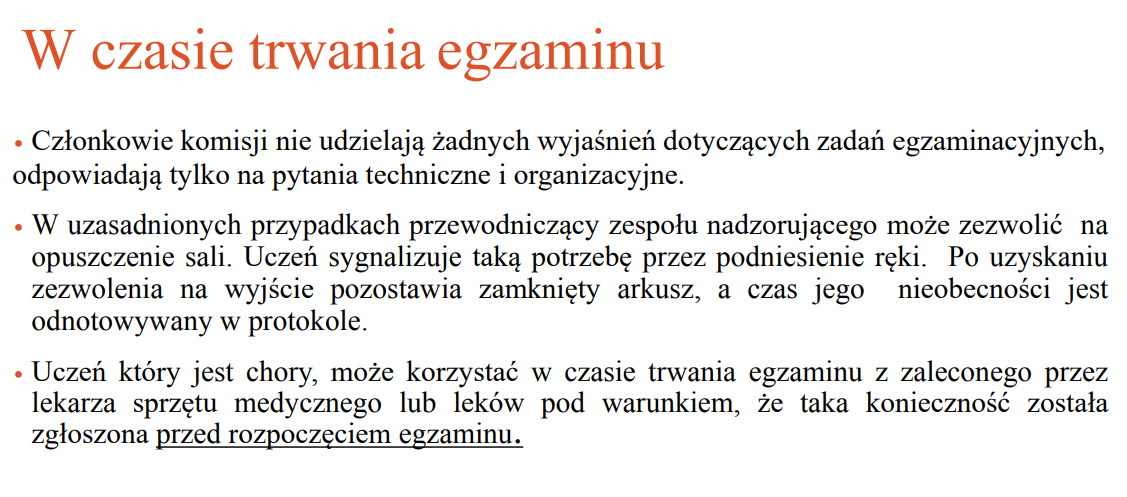 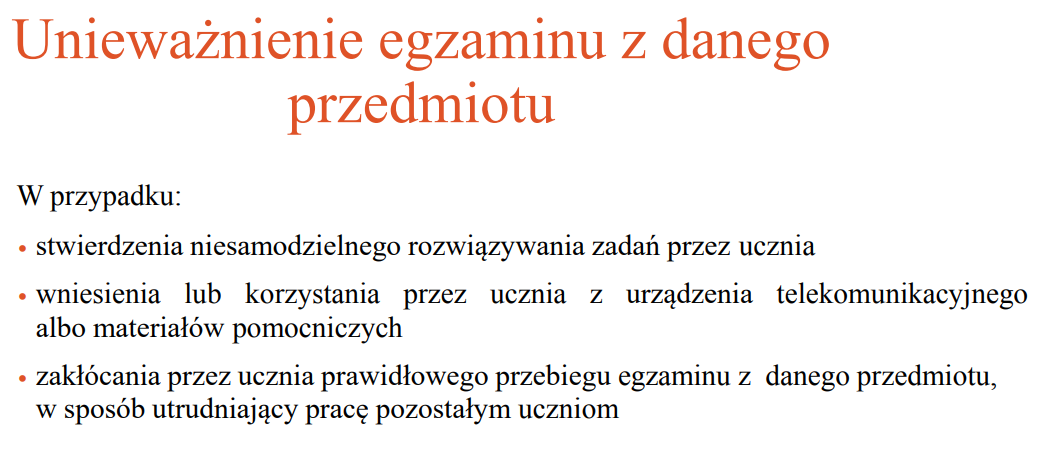 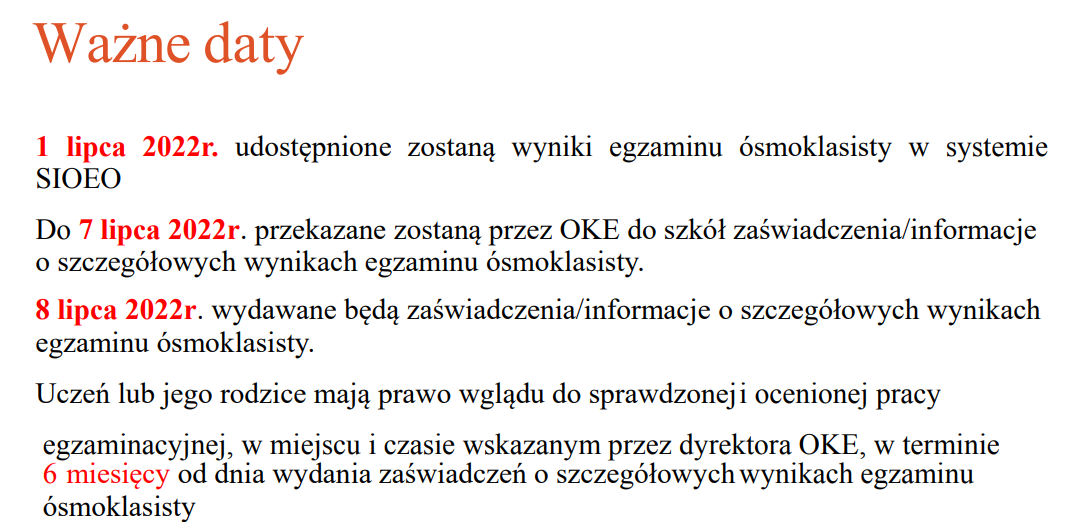 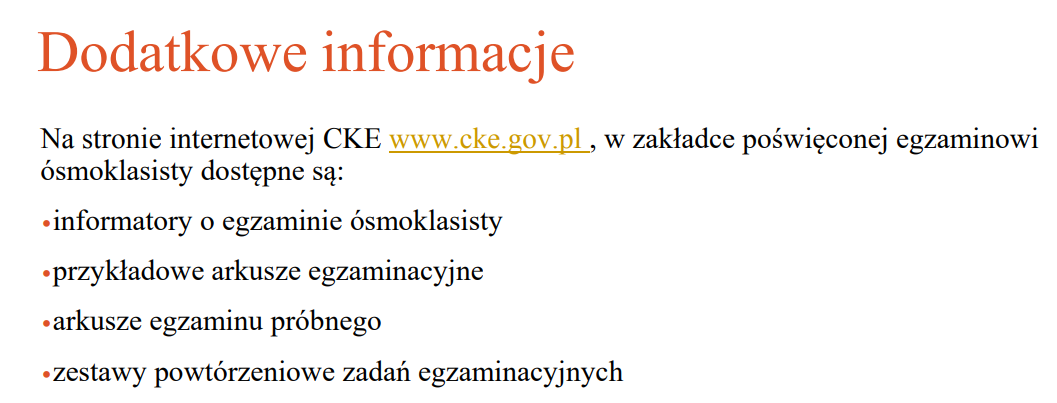 Okręgowa Komisja Egzaminacyjna www.oke.gda.pl

Filmy o egzaminie

https://www.oke.gda.pl/index.php?page=filmy-o-egzaminie
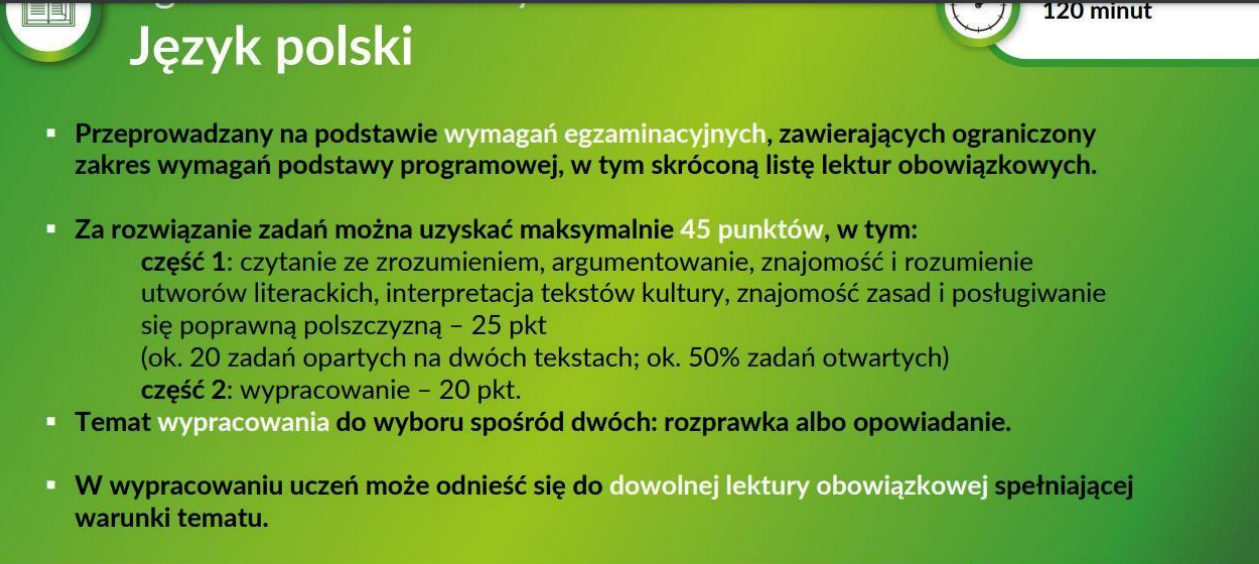 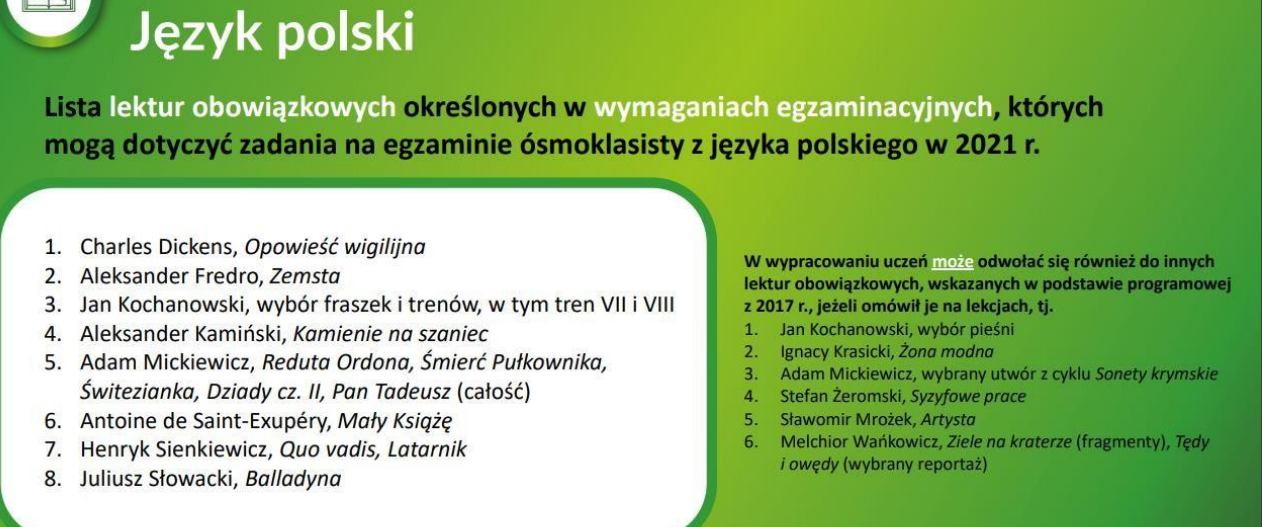 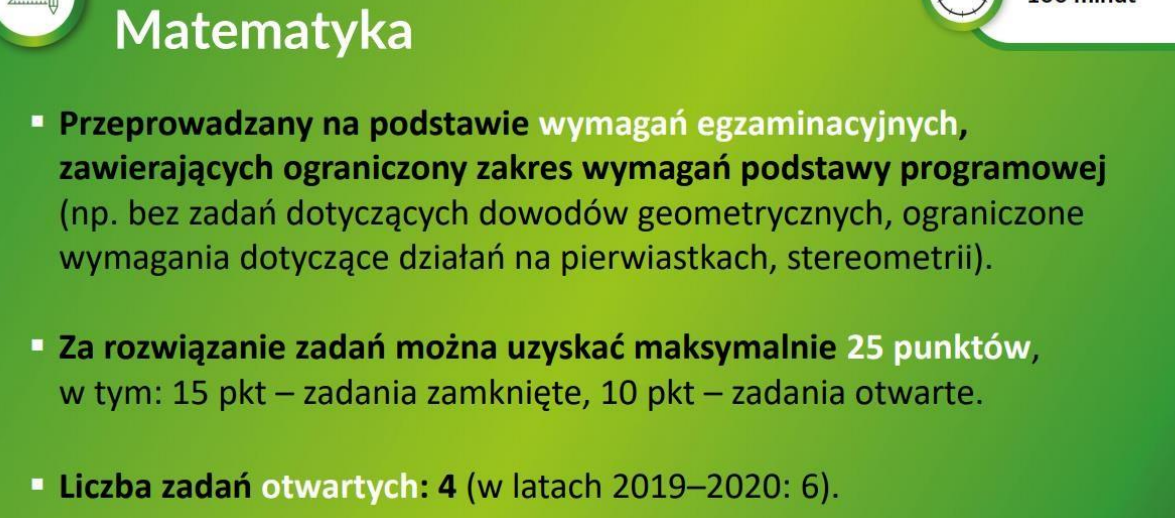 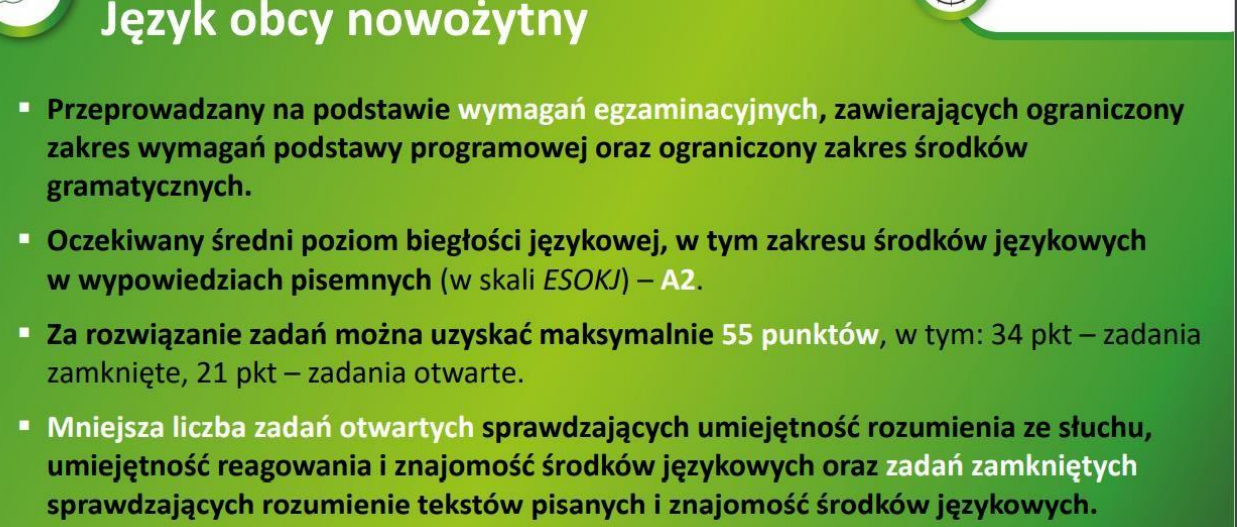 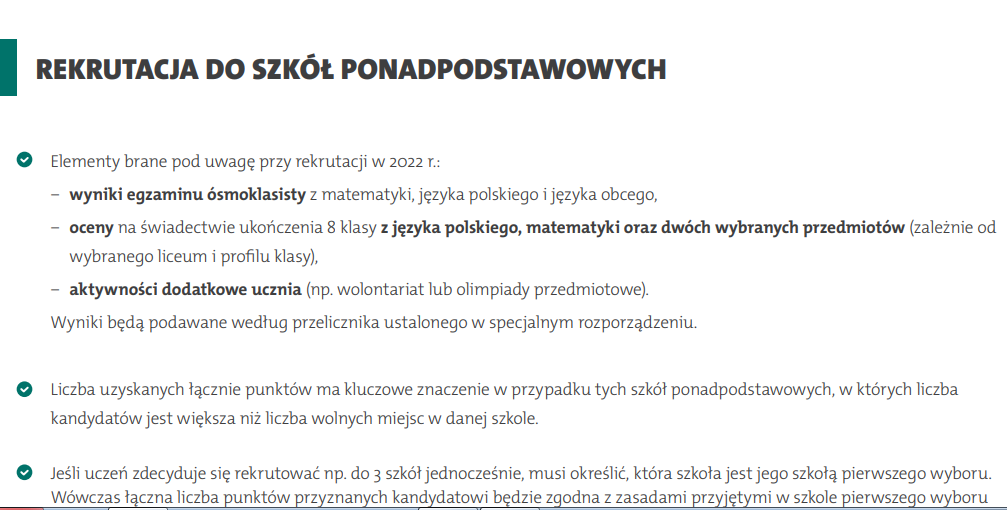